Press Mailing Status
Email Blast
Mailchimp Press List
132 Successful deliveries (7 bounced) – 1st wave
9 Sent – 2nd wave (corrected bounces and several new emails)
Results (as of 10:45pm Aug 16, 2023)
46 external opened emails (not Peregrine or Aerospace Edge)
Press list – Opened emails (1/2)
Press list – Opened emails (1/2)
Results (so far)
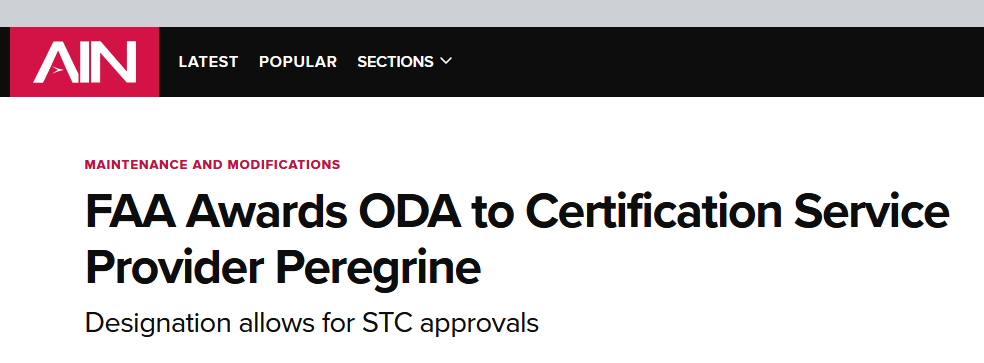 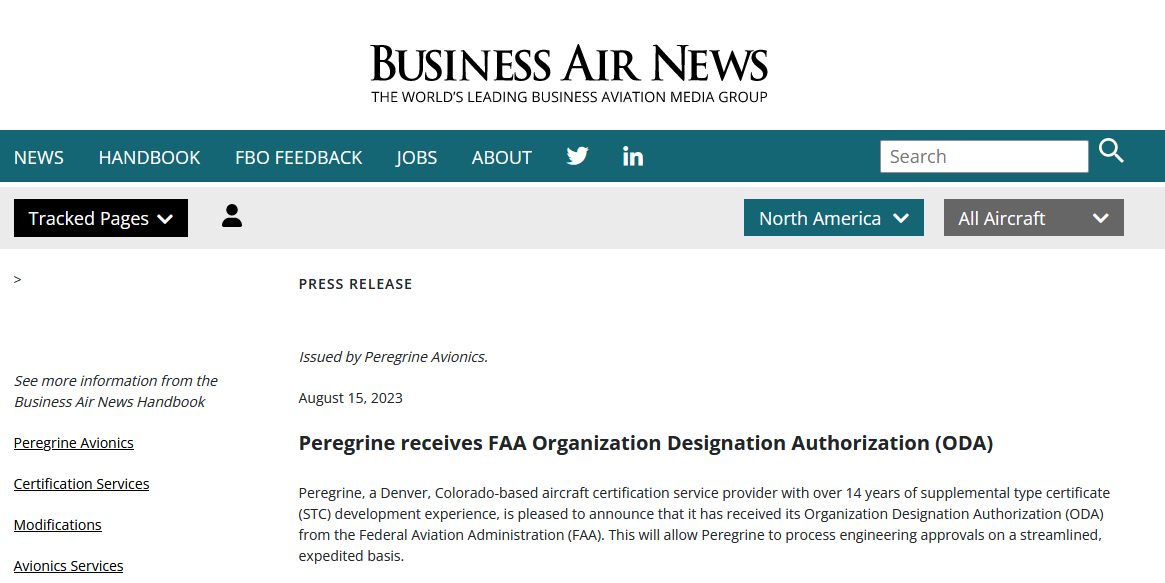 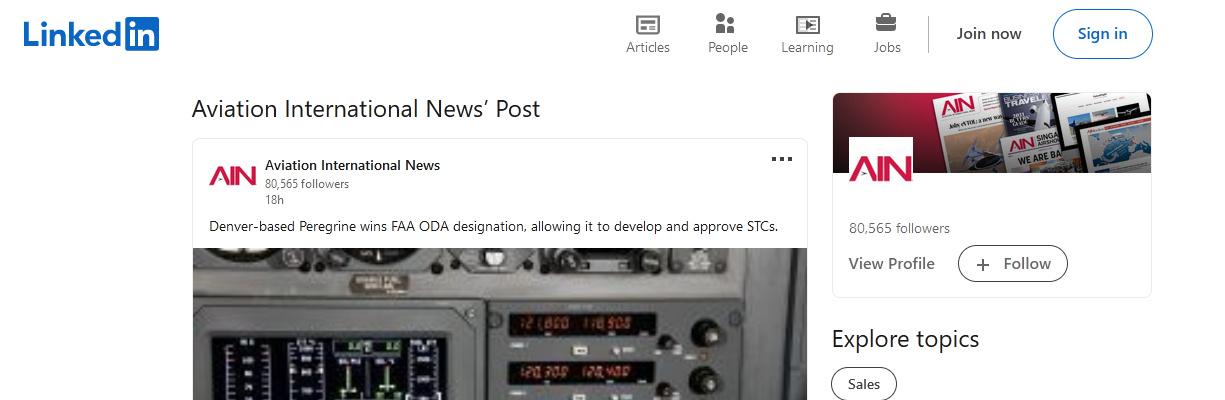 Follow-ups
Mike Adamson, AEA President
Had read the PR and was excited for Peregrine
We discussed:
Podcast featuring the news
Near-future “Member Spotlight”
Geoff Hill to follow-up with Lee
Jim Campbell, AeroNews Network
Discussed the value of the story
Was following up with his editors
Matt Thurber, AINonline
Left message, and they already picked up the story
AvWeek – To do
NBAA – To do
Next Steps
Launch Part 145 and others blast (1293 Part 145 emails)
Need to cull out those that Peregrine wishes to contact first
Launch Current Customer follow-up blast
Will send after personal contact made
Need to refine this list
Current email lists created from AEA, NBAA, dealer list, other hand digging
Consider buying aviation journalist/blogger/podcaster email list
~ $500+
Consider aviation industry contact email list
~ $2000
Part 145 & Others List
1293 Part 145 emails
  201 more “Garmin Dealers”
    17 more “TCAS Customers”
  179 more “BK Dealers”
    64 more “cats and dogs” – possible interest not included in other